Learning Augmented Weighted Paging
Nikhil Bansal, Christian Coester, ravi kumar, manish purohit, erik vee
Nov 2021
Seminar in algorithms 2022, Michael sehaik
Plan
LFD, Weighted Paging
Learning-Augmented Setting
Deterministic weighted paging with predictions
Randomized weighted paging with predictions
Weighted Paging
1
2
3
4
5
6
7
8
9
10
Each page has a weight (cost of fetching)
Weighted Paging
Goal: Minimize Cost
LFD
Optimal offline Algorithm for unweighted paging
Enough to know the next request time for each page
[Speaker Notes: Longest Forward Distance
LFD can be calculated online with predictions]
Learning-Augmented Setting
[Speaker Notes: Learning-augmented algorithms have received a lot of attention recently. Besides paging [45], they have beenconsidered for a wide range of problems such as ski-rental [33, 40], scheduling [8, 34, 40, 48], load balancing [42, 44],secretary [7], metrical task systems [6], set cover [9], flow and matching [43], and bin packing]
Learning-Augmented Setting
Inversion
10
10
10
25
25
25
34
34
34
No Inversions
Inversion
predicted
actual
10
10
10
25
25
25
34
34
34
Different weight class
[Speaker Notes: Page of time 1 (10) and of time 3 (34) are same weight, and page 10 comes before page 34.]
Prediction Error
Previous Work (Without Predictions)
[Speaker Notes: Primal dual with entropic regularization]
Z. Jiang, D. Panigrahi, and K. Sun. Online algorithms for weighted paging with predictions. In ICALP, pages 69:1–69:18, 2020
Results (With Predictions)
Prediction Error
Algorithm High-Level Description
evict
Deterministic Algorithm
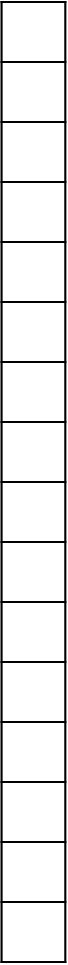 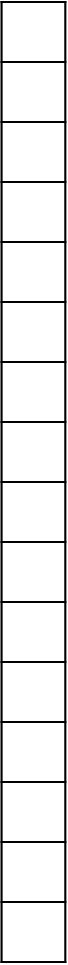 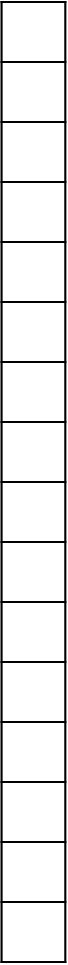 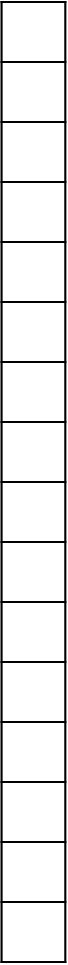 Deterministic Algorithm
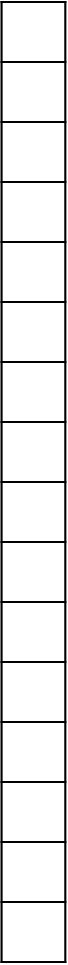 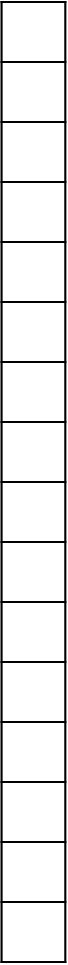 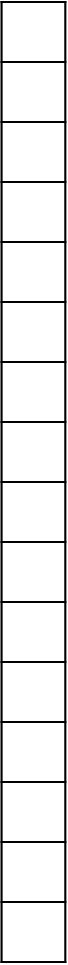 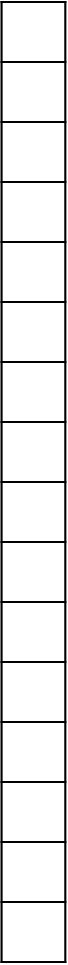 Deterministic Algorithm
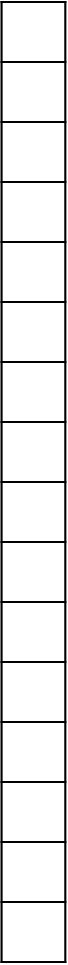 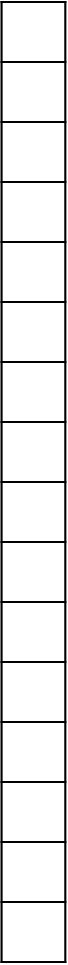 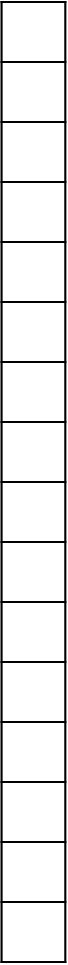 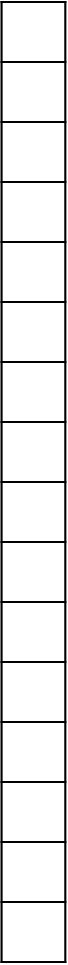 Deterministic Algorithm
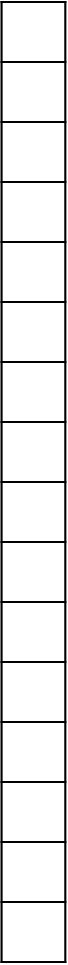 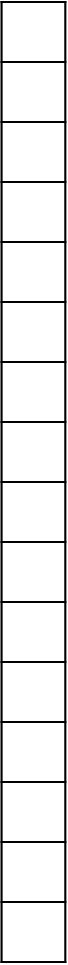 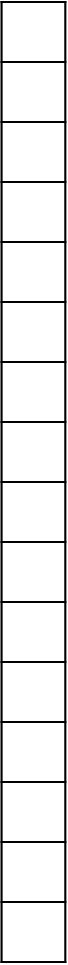 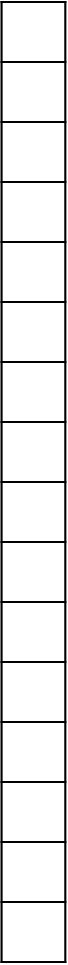 Deterministic Algorithm
Local Strategy:
Replace the page
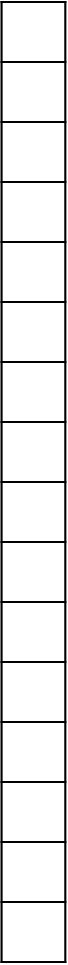 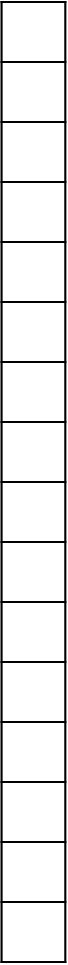 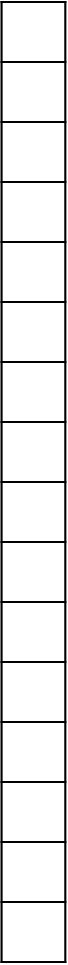 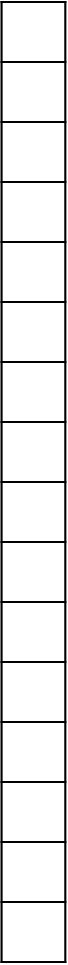 Deterministic Algorithm
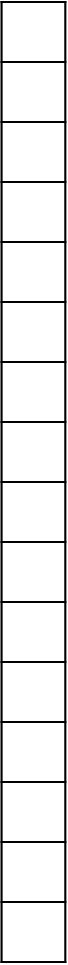 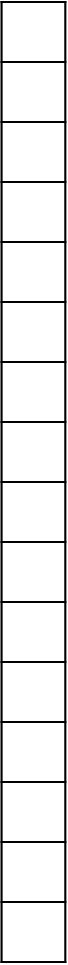 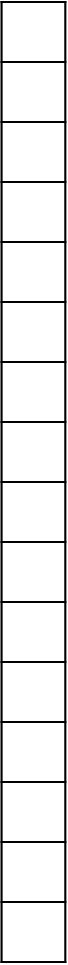 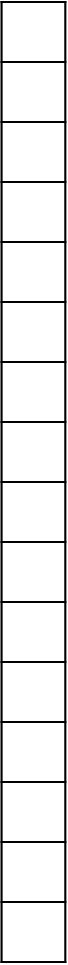 (Break ties)
Deterministic Algorithm
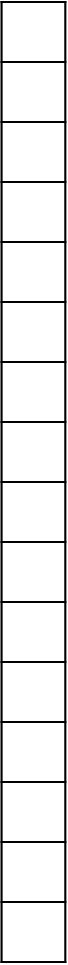 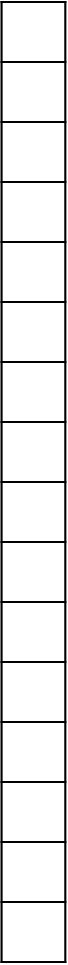 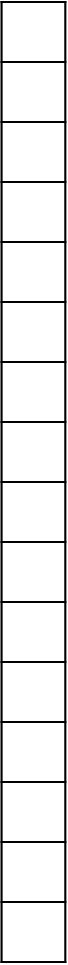 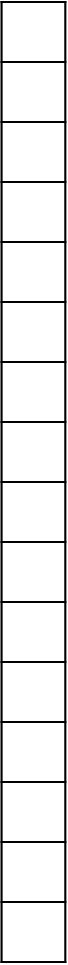 (Break ties)
Deterministic Algorithm
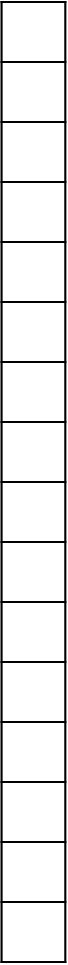 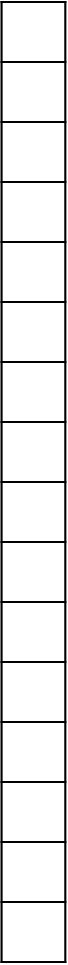 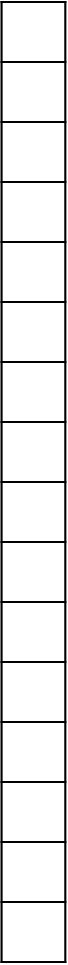 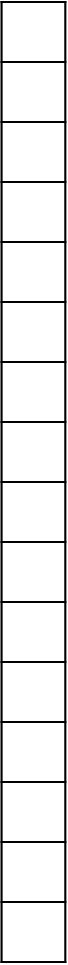 (Break ties)
Deterministic Algorithm
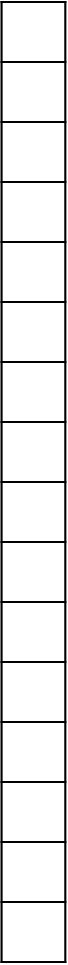 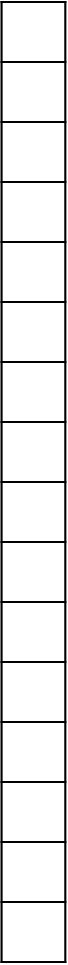 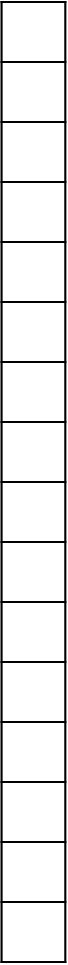 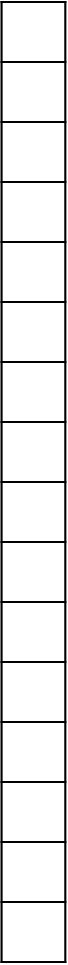 (Break ties)
Deterministic Algorithm
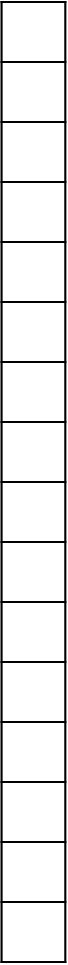 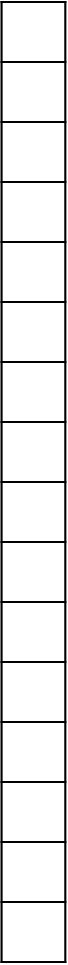 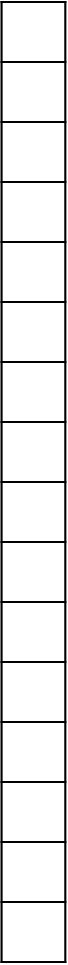 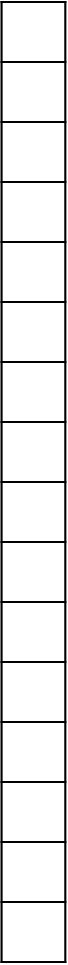 (Break ties)
Deterministic Algorithm
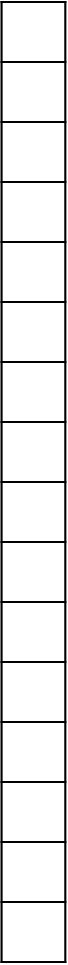 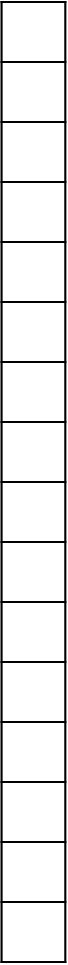 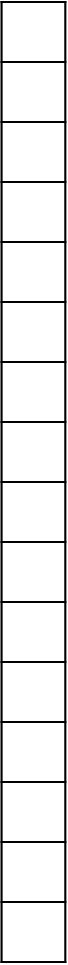 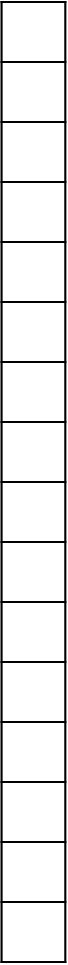 (Break ties)
Deterministic Algorithm
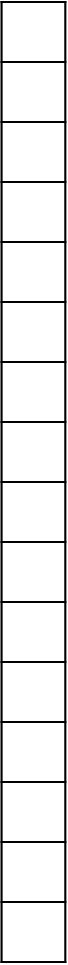 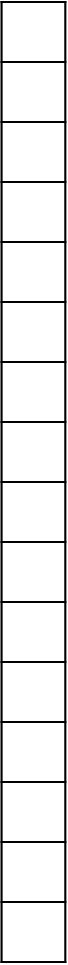 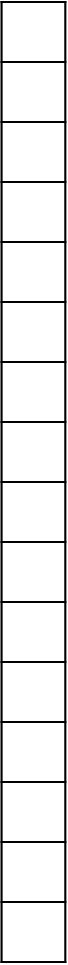 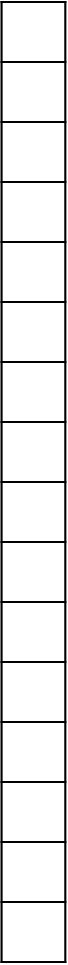 (Break ties)
Deterministic Algorithm
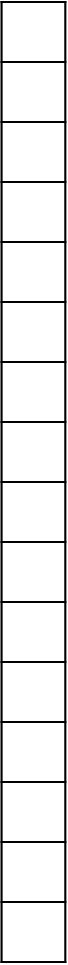 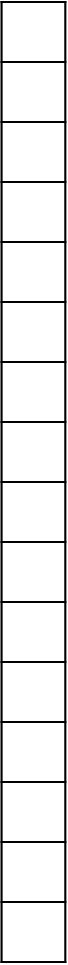 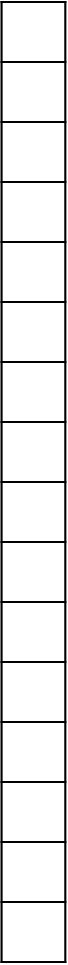 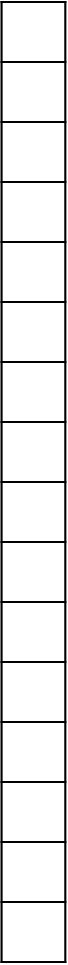 (Break ties)
[Speaker Notes: Intuition – we pay much more to bring larger weights, so we prefer to evict the smaller weights
We want to distribute the misses evenly.
For every 2 misses of previous weight level we have one miss of our weight level so npace is about 1/wi. Very similar to coins!]
Analysis
Analysis
[Speaker Notes: Place for larger weight in cache increases potential faster (also freeing decreases faster)
If e=0 we are not storing energy for this weight class.
Potential is function of alpha and excess – we consider only these changes when analyzing]
Analysis
[Speaker Notes: Delta phi – increase in potential
Delta epsilon – increase in prediction error
If OPT has miss on every weight class additive constant can be ignored]
Analysis
Analysis
[Speaker Notes: Offline can change the excess. Potential is rising in excess
𝑒𝑗 can increase by at most 1 and no other 𝑒𝑖 can increase]
Analysis
[Speaker Notes: i’ is like before – minimum alpha i]
Analysis
[Speaker Notes: i’ is like before – minimum alpha I
Alpha is like coins, when its 0 we can evict ”for free”]
Analysis
Analysis
[Speaker Notes: i’ is argmin
We init alpha to w, and alpha goes down.
Explain why we know that each class xi is the same: if one is smaller ther is one larger -> contradiction.]
Analysis
[Speaker Notes: We either payed with the coins when excess=0, or excess was large (we had advantage over OPT on weight class) and we loss some advantage got closer to OPT.]
Analysis
[Speaker Notes: Online has 0 and Offline has at least 1.]
Analysis
[Speaker Notes: If we had room we would keep sigma_t in it.]
Analysis
Page Ranks
[Speaker Notes: Rank r: in cache for size r but not r-1
For accurate predictions this is exactly LFD. Breaking ties arbitrarily 
Note: identity of page changes]
Page Ranks
[Speaker Notes: Explain: If a page is in cache of LFDPred(m) it will be in the cache also for m’>m]
Rank Update
Rank:
Rank:
Request page 7
Does not change!
[Speaker Notes: Page 7 will have rank 1. looking at cache with k=2, we will evict 24 and keep 5 so 5 new rank is 2.]
Repeat Property
[Speaker Notes: Can charge each violation to an inversion]
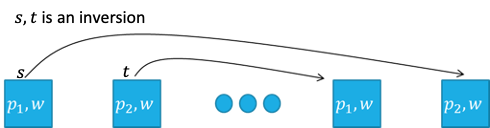 Repeat Property
Rank h’
Rankh
Rank h
Rank h’
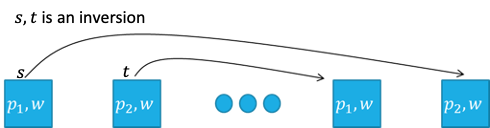 Repeat Property
Rank h’
Rankh
Rank h
Rank h’
[Speaker Notes: Page is evicted by LFD on cache size h-1]
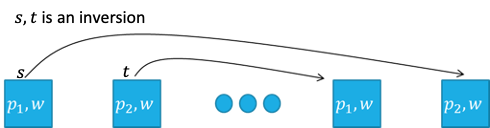 Repeat Property
Rank h’
Rankh
Rank h
Rank h’
Randomized Algorithm Overview
Ranks in cache:
Seen in Barak Ugav’s lecture: N. Bansal, N. Buchbinder, and J. S. Naor. A primal-dual randomized algorithm for weighted paging. JACM, 59(4):19,2012.
Randomized Algorithm Overview
[Speaker Notes: Mu_i is used also to increase and also to decrease
Similar to deterministic.]
Working Set
Randomized Algorithm Overview
*Numbers are just for example
[Speaker Notes: Si approximates Pi-xi]
Randomized Algorithm Overview
[Speaker Notes: Look at p as bringing an infinitesimally small amount of page with rank q]
Randomized Algorithm
Randomized Algorithm
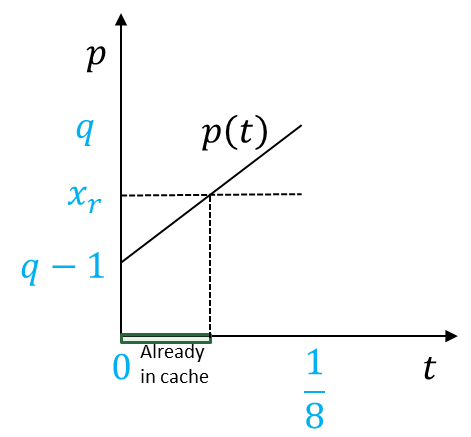 [Speaker Notes: Tell them to look at top corner, Si is invariant we keep.]
Randomized Algorithm
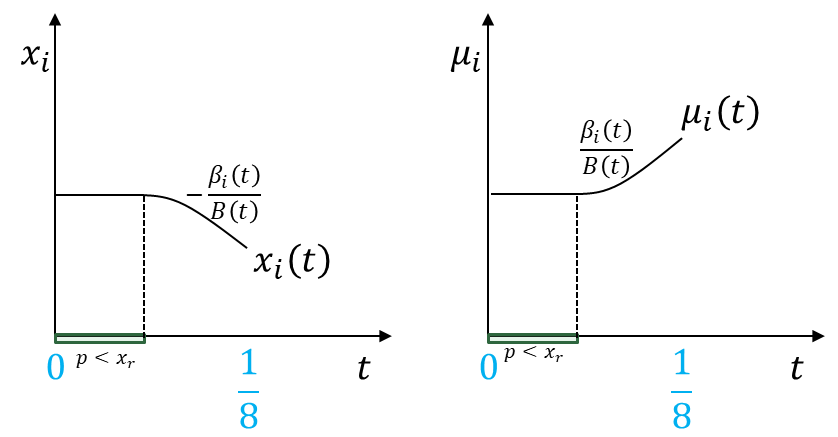 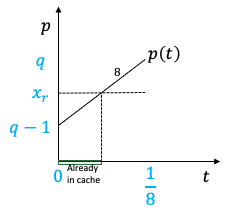 [Speaker Notes: We add to Si ranks we evict from cache.
Note that Si increases at same rate of mu_i]
Randomized Algorithm
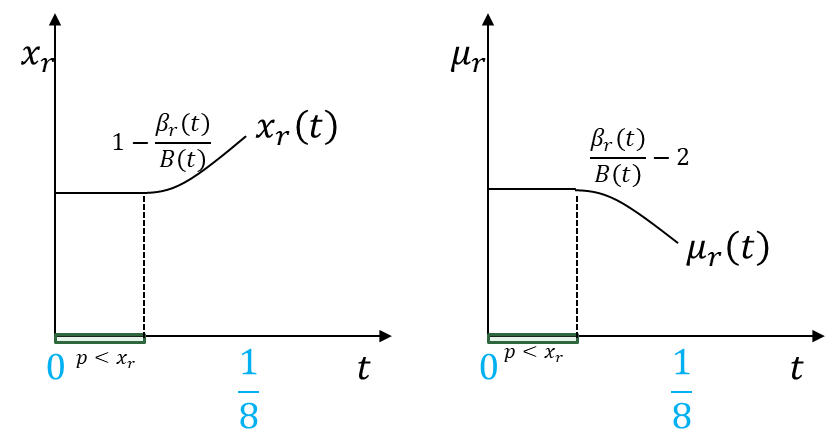 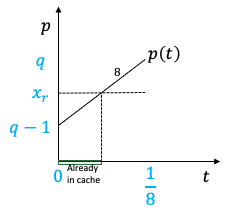 [Speaker Notes: We remove from Sr ranks we add to xr, we remove points expiring from memory]
Randomized Algorithm
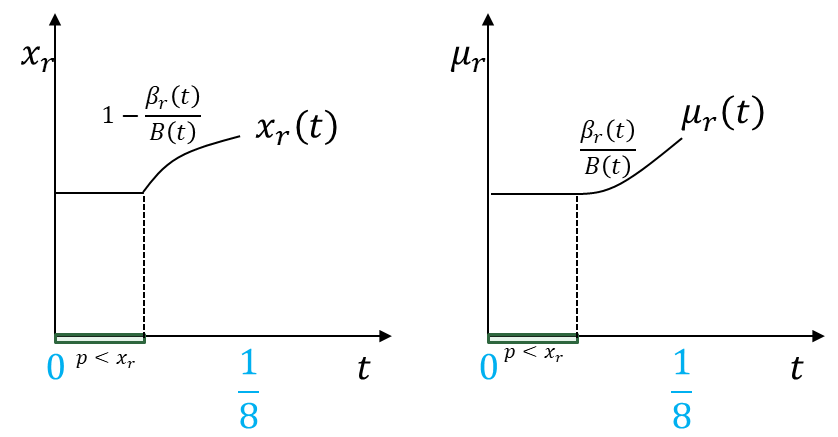 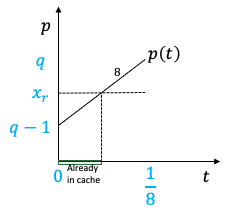 [Speaker Notes: Now we also add points that p goes through]
Randomized Algorithm
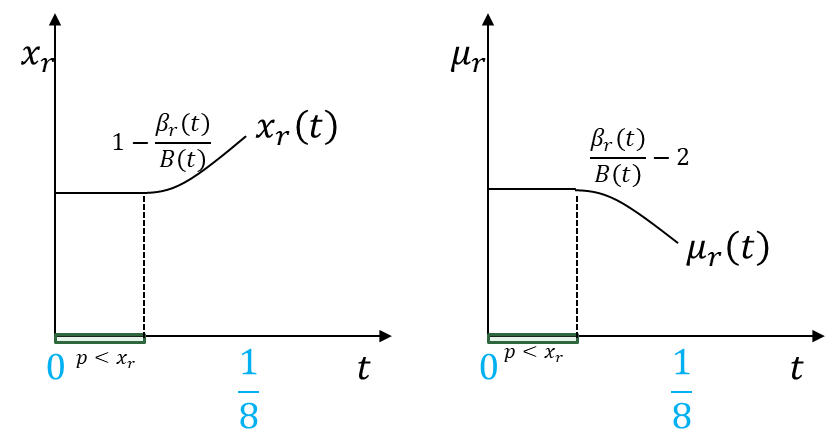 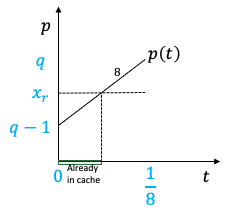 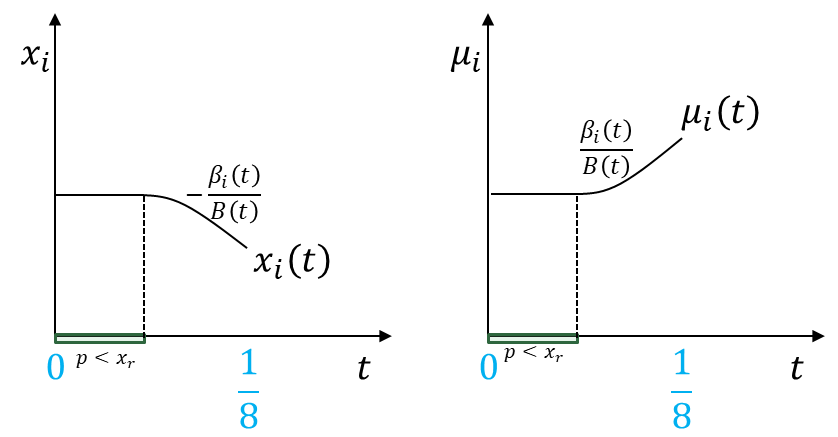 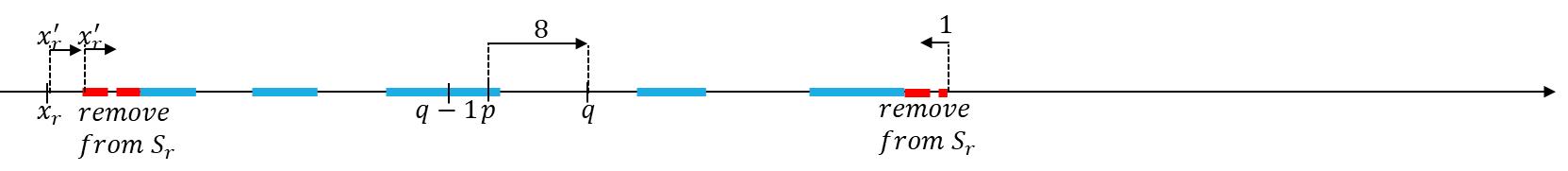 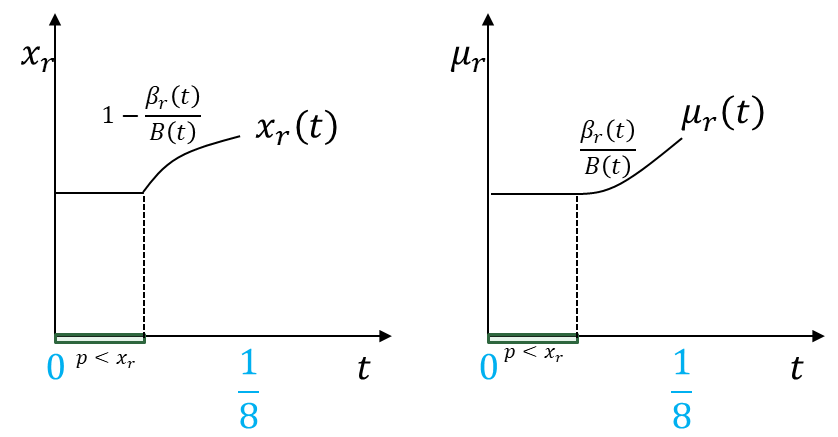 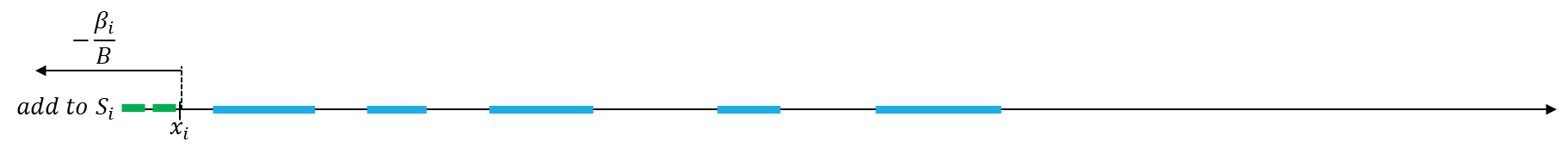 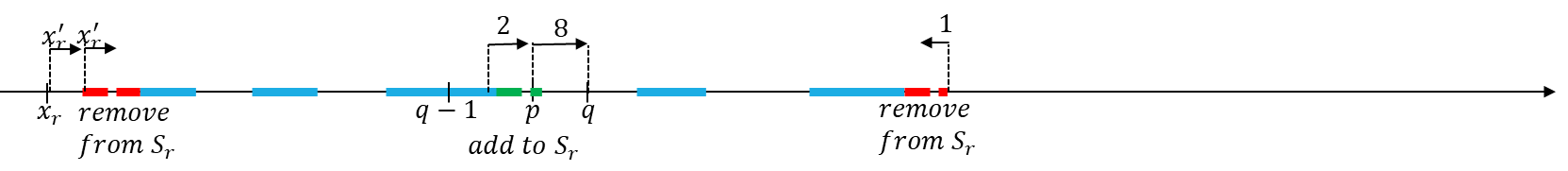 [Speaker Notes: Intuitions:
1. For i!=r we remove from cache and add those points to Si. WS is larger than the cache space for rank, so we increase the mu and we can catch up later
2. For i=r we increase cache space. Rate increases if p in Sr – it means that WS almost xr so we decrease mu. Otherwise WS>xr so we increase]
Randomized Algorithm Summary
[Speaker Notes: Not so easy to explain why we always have points to remove or add to Sr if p not in Sr]
Boundary Conditions
[Speaker Notes: Xr>=1 is enough – since rank becomes 1 after the request
Xi can be negative: we remove point from Si iff i=r. otherwise when we decrease xi we have mui>0. if we have 1 request at beginning for class i and than none- we will get negative xi.]
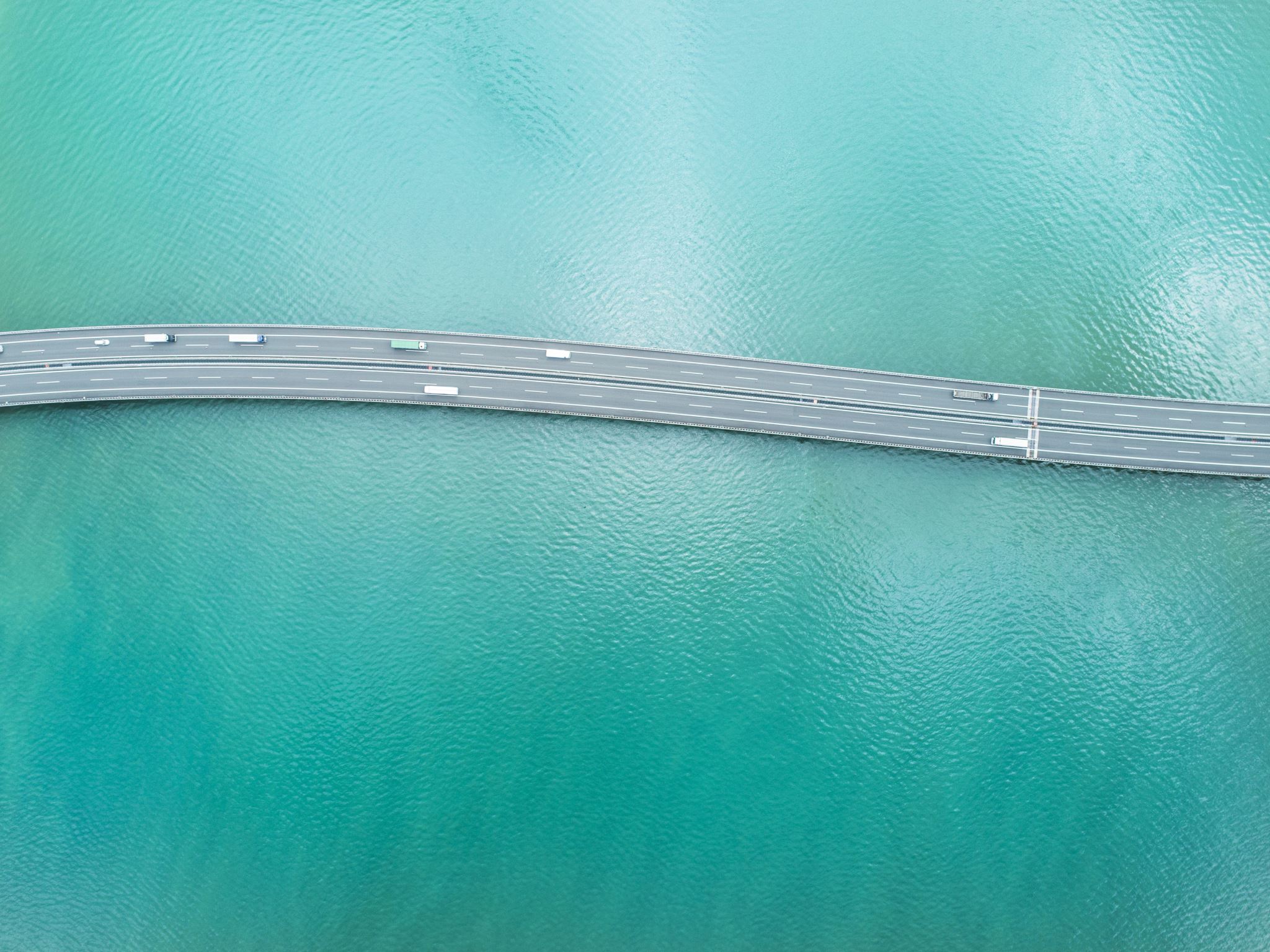 Thank You
Analysis
Analysis
[Speaker Notes: We will analyze each function later. Meanwhile let’s understand the symbols…
We will bound rate of change]
Trustful Algorithms
FIX! + drawing of build
[Speaker Notes: we can assume that the offline algorithm is trustful at the expense of misjudging its cost by an O(1+eps/OPT) factor.]
Offline Algorithm Cost
[Speaker Notes: this overestimates the offline cost by only a constant factor]
Offline Algorithm Cost
Offline Algorithm Cost
Online Pseudo-Cost
Online Pseudo-Cost
[Speaker Notes: If x_r=q we don’t pay. Otherwise at the most one page fetch to cache]
New Goal
[Speaker Notes: We integrate to get the final result]
Entropic Potential
Scatter Potential
[Speaker Notes: The scatter potential is mostly for technical reasons to handle that the intervals in 𝑆𝑖 may be non-contiguous]
Scatter Potential
Scatter Potential
Repeat Potential
Repeat Potential
Repeat Potential
Repeat Potential
Repeat Potential
Repeat Potential
Repeat Potential
Repeat Potential
Repeat Potential
Summary
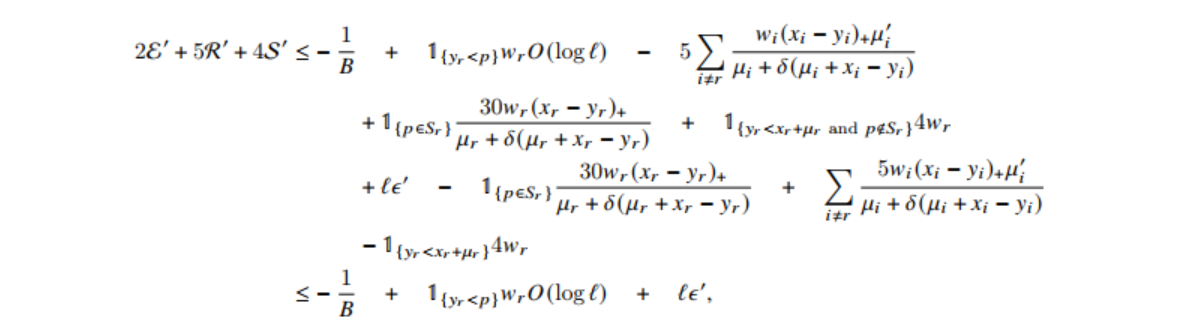 Summary
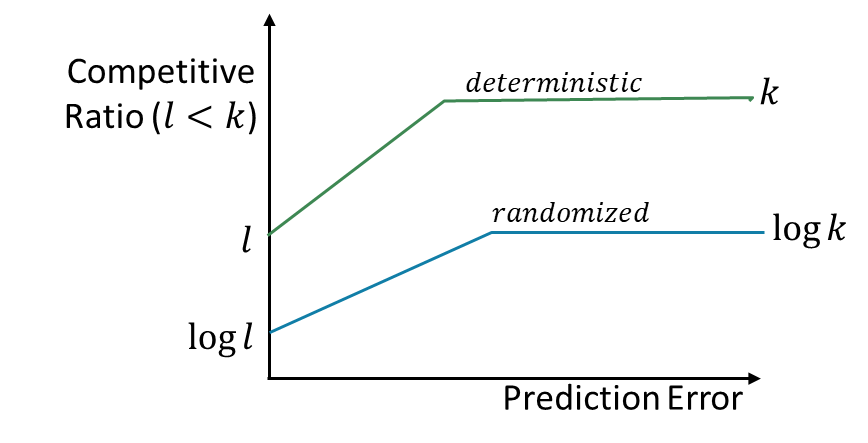 Already in cache
Already in cache
Already in cache
New Problem Statement
Algorithm High-Level Description
Inversion